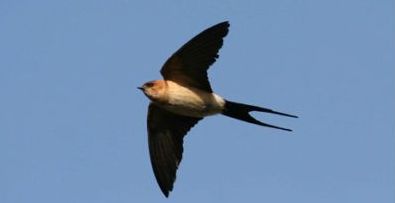 Nur diese eine Schwalbekündigt den Sommer an,
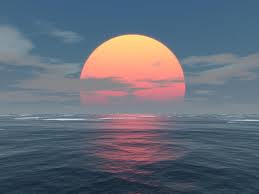 Stürme werden noch kommen,ehe er aufgehen kann.
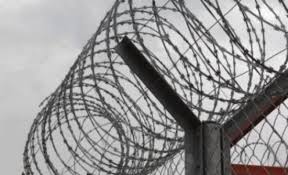 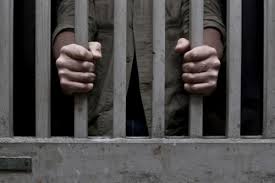 Stürme und Fröste und Opferim geschundenen Land -
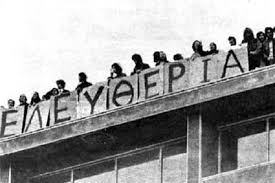 Nötig wie Nahrung ist unsdennoch der Widerstand.
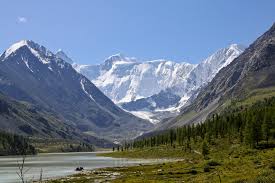 Als mein Gott die Erde schufstellte Er Berge uns zur Seit’,
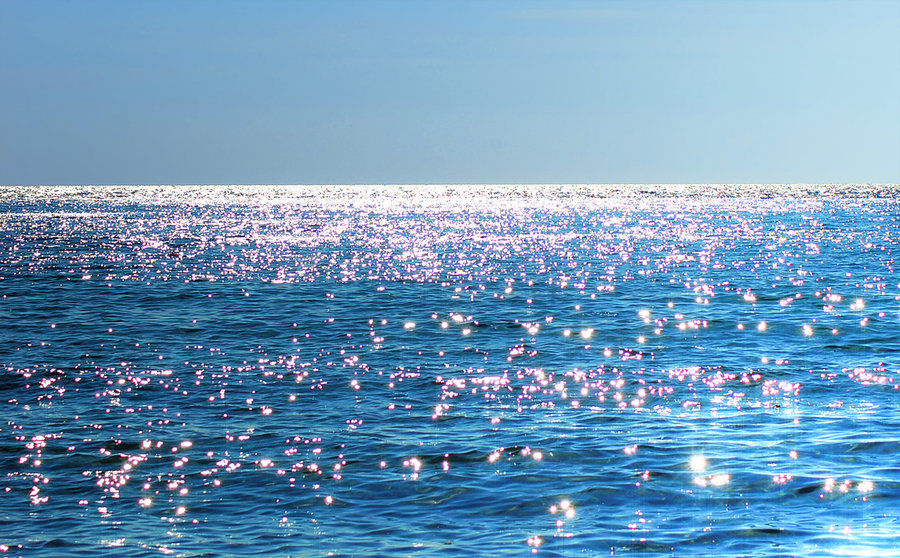 Als mein Gott die Erde schufgab Er uns Hoffnung meereweit.
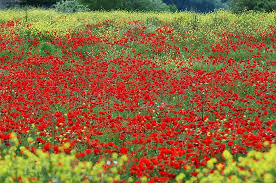 Heute vor tausend Jahrenerschlugen sie den Mai,
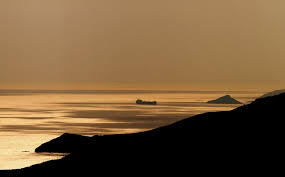 Senkten ihn in ein Blutmeer,dass er begraben sei.
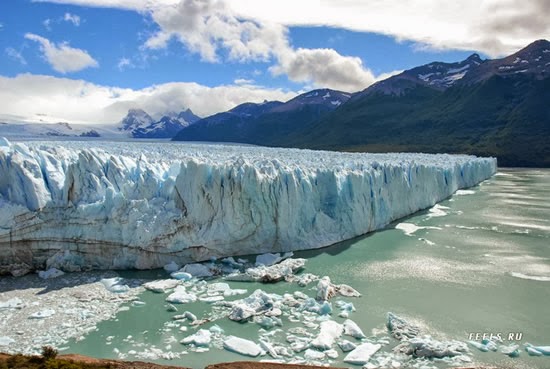 Tausende Jahre währt nunder erzwungene Frost
Auf den eisernen Seelenwuchs uns ein roter Rost.
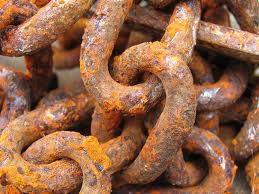 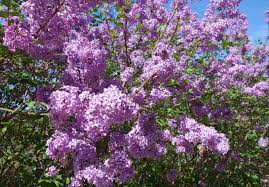 Als mein Gott die Erde schufgab Er wohl allem seine Zeit,
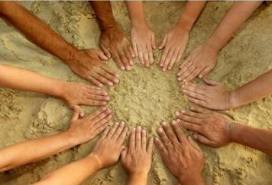 Als mein Gott die Erde schufsäte Er auch Gerechtigkeit.